Mob Mentality and 
The Outsiders
8th grade ELA (English/Language Arts)
Essential Questions
Why do people follow the crowd in certain situations?

How does reality influence fiction?
Magnetic Statements
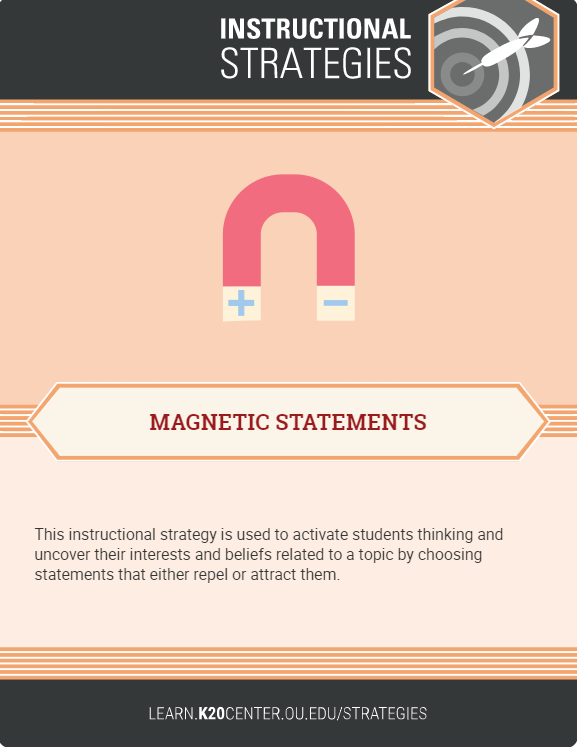 Walk around to observe the posters displayed around the room. 
Choose a trend that attracts your interest.
Stand next to that trend.
Magnetic Statements
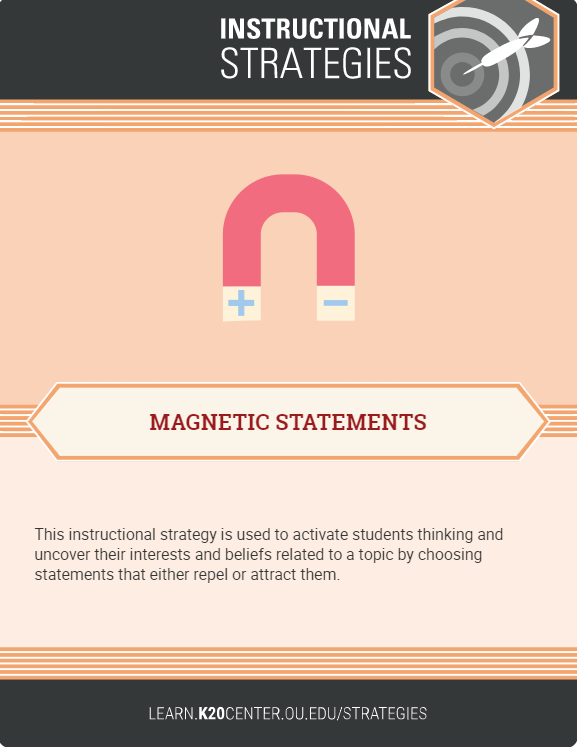 Walk around to observe the posters displayed around the room. 
Choose a trend that repels you—the one you find the most ridiculous, silly, or unpleasant.
Stand next to that trend.
What is a trend?
A general tendency to change; a current style or preference; what is hip or popular at a certain point in time.

Source: Vocabulary.com (n.d.). Trend - Dictionary Definition. Vocabulary.com. Retrieved from https://www.vocabulary.com/dictionary/trend
CUS and Discuss
As you read:
Circle

Unfamiliar words
Underline

Details that support main ideas
Star

Main ideas
CUS and Discuss
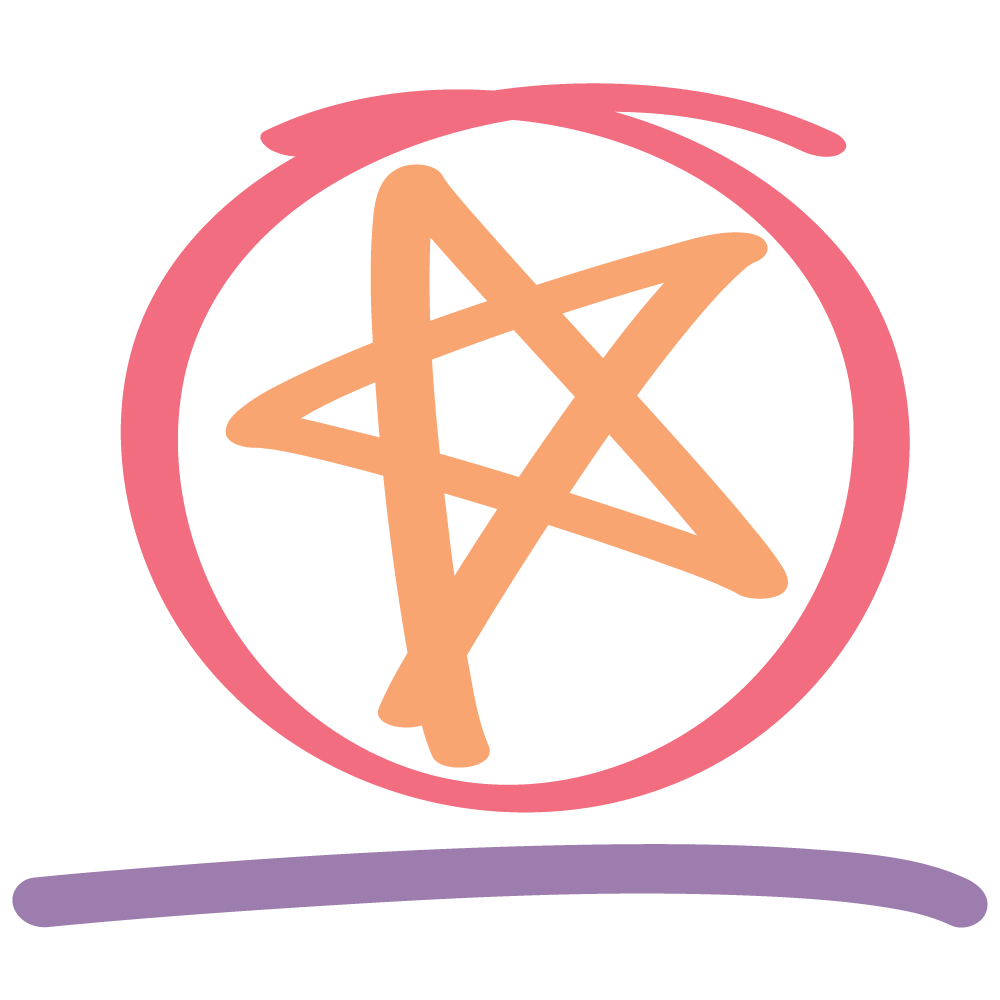 With the class, share unfamiliar words for discussion.
With your partner:
Share your main ideas.
Discuss supporting details.
Revisit the Essential Questions
Why do people “follow the crowd” in certain situations?

What did we learn about mob mentality from the reading?
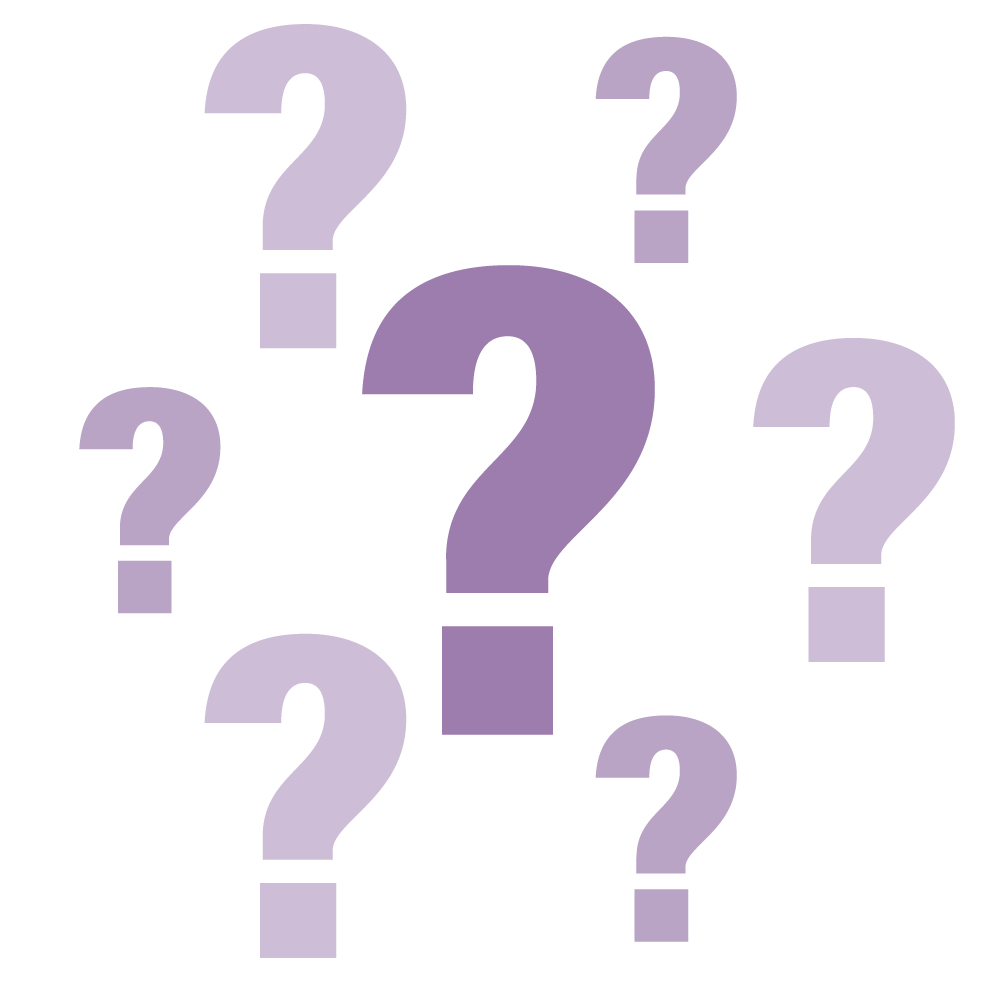 Examples & Nonexamples
Using Character Graphic Organizer, provide examples of times when Ponyboy, Cherry, and Johnny each displayed mob mentality (following the crowd), and times when each displayed independent thinking.
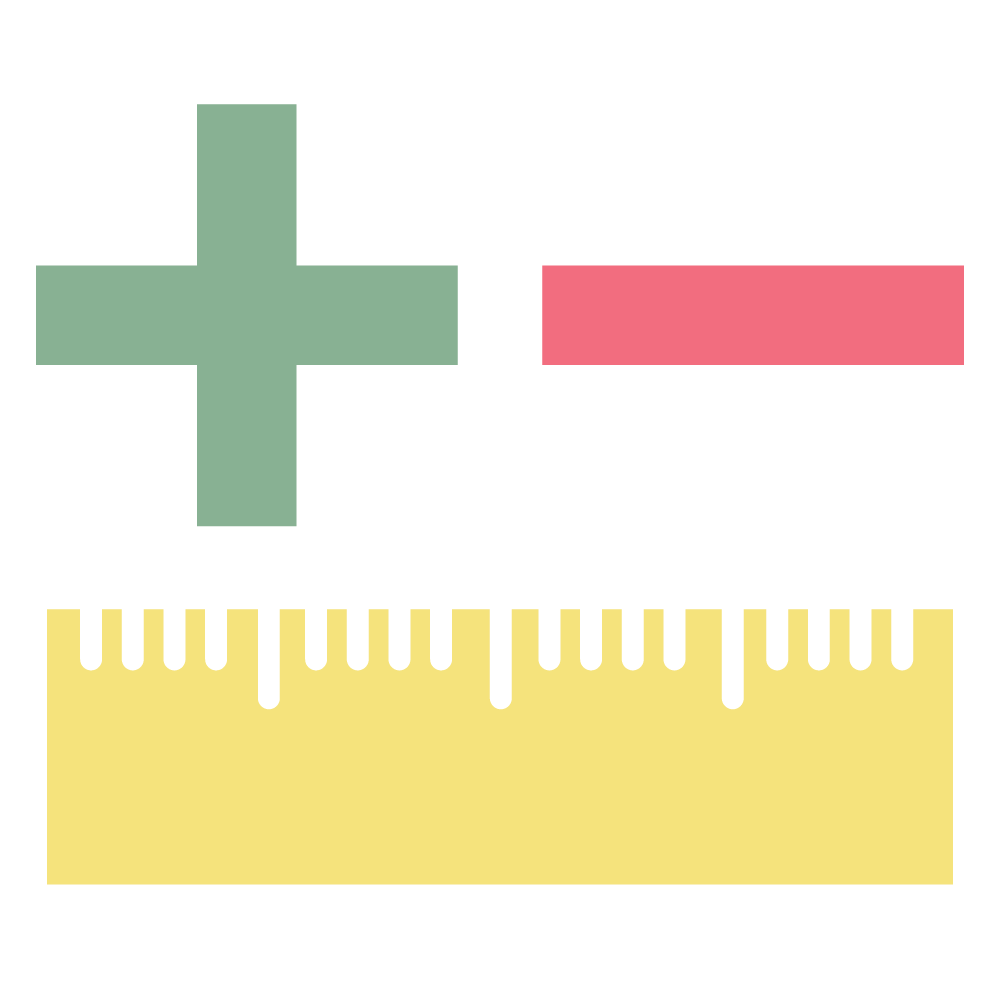 Two-Minute Paper
Choose one of these topics:
Write about a time when you have been pressured by mob mentality. How did you react? Now that you recognize mob mentality, would you change your behavior in that circumstance? Why or why not?
Choose one character from the graphic organizer. How could that character have acted differently to avoid mob mentality?